Customer Segment
Gains:
Jobs To Be Done:
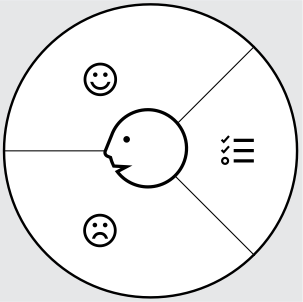 Pains:
Value Proposition
Gain Creators:
Solution:
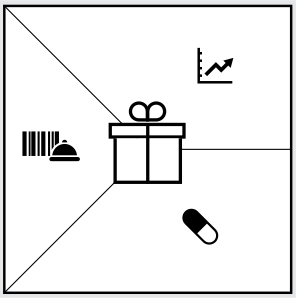 Pain Killers: